© 2018 Smekens Education Solutions, Inc.
Idea by:
Suzi Wagner,
Liberty Elementary School (Danville, IL)
Who is a WRITER?
NOT A RIDER!
This is writing.
© 2018 Smekens Education Solutions, Inc.
This is a writer.
© 2018 Smekens Education Solutions, Inc.
This is writing.
© 2018 Smekens Education Solutions, Inc.
These are writers.
5
© 2018 Smekens Education Solutions, Inc.
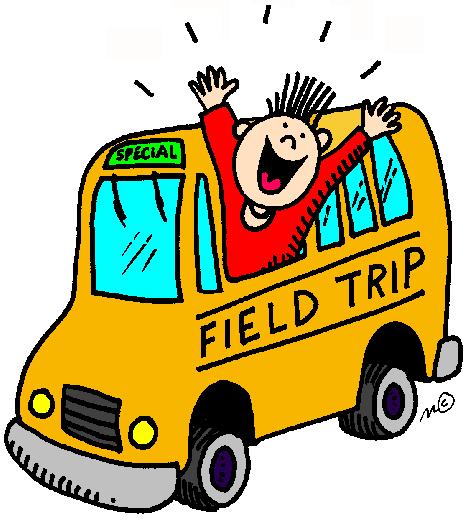 This is riding.
STOP!
© 2018 Smekens Education Solutions, Inc.
This is a writer.
© 2018 Smekens Education Solutions, Inc.
This is writing.
© 2018 Smekens Education Solutions, Inc.
This is a writer.
© 2018 Smekens Education Solutions, Inc.
These are writers.
© 2018 Smekens Education Solutions, Inc.
This is riding.
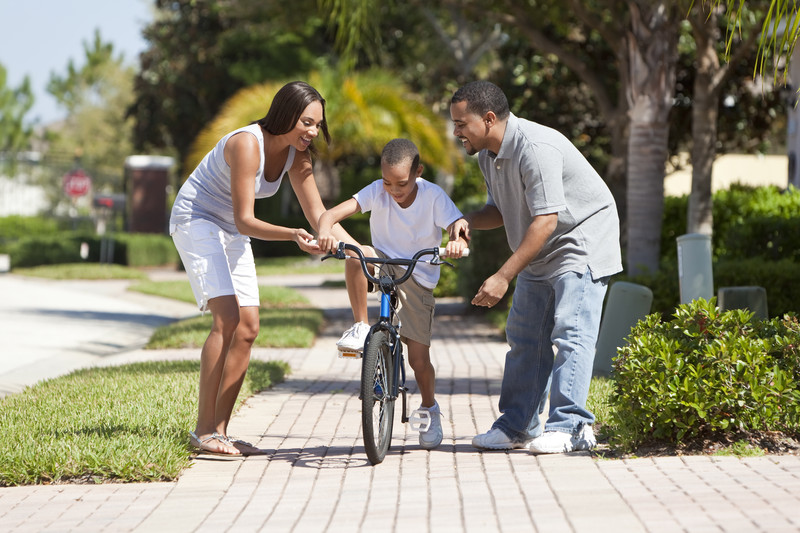 STOP!
© 2018 Smekens Education Solutions, Inc.
This is a writer.
© 2018 Smekens Education Solutions, Inc.
They are writing.
13
© 2018 Smekens Education Solutions, Inc.
She is writing.
14
© 2018 Smekens Education Solutions, Inc.
This is writing.
15
© 2018 Smekens Education Solutions, Inc.
This is riding.
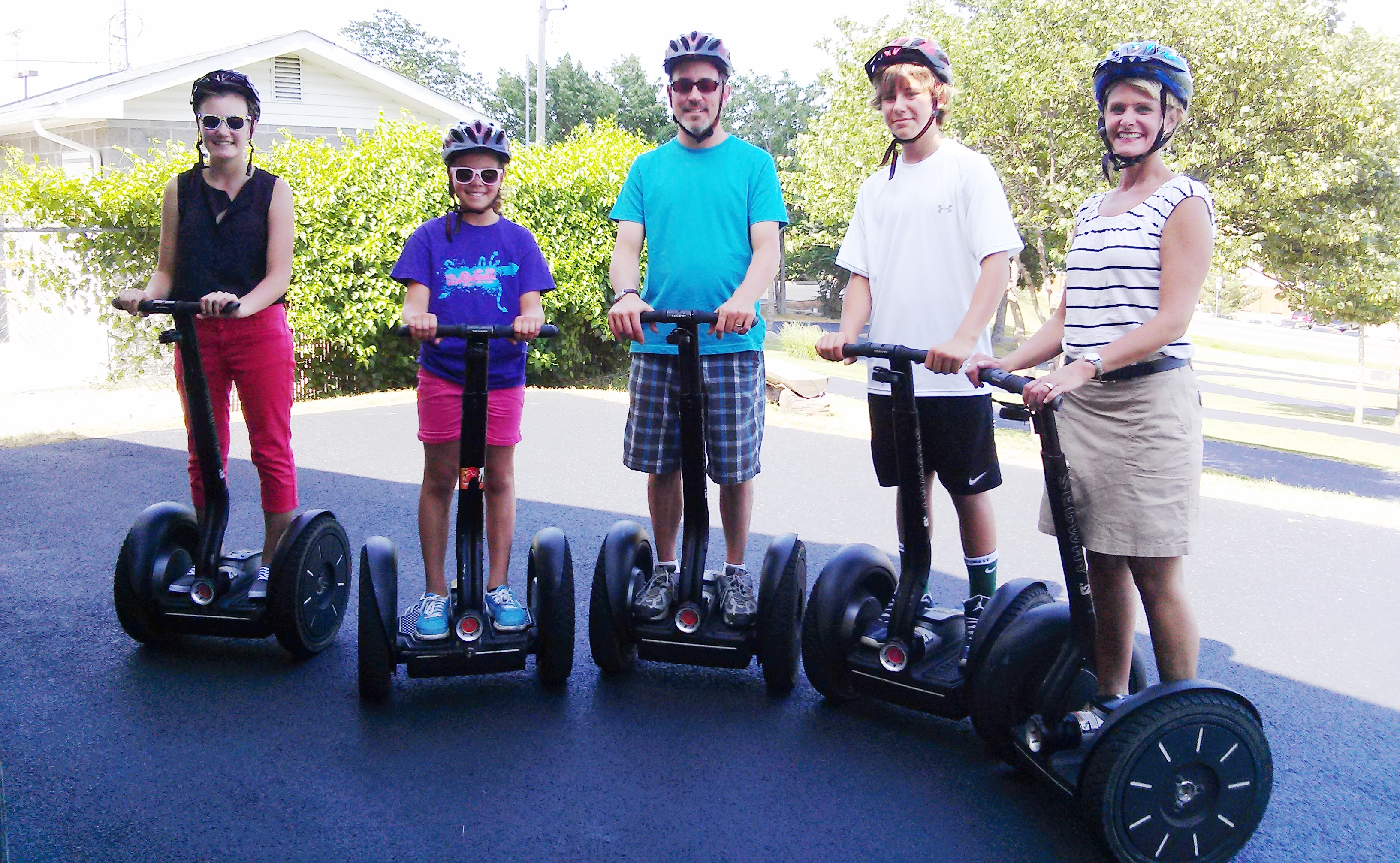 STOP!
© 2018 Smekens Education Solutions, Inc.
They are writers.
17
© 2018 Smekens Education Solutions, Inc.
They are writers.
18
© 2018 Smekens Education Solutions, Inc.
She is a writer.
19
© 2018 Smekens Education Solutions, Inc.
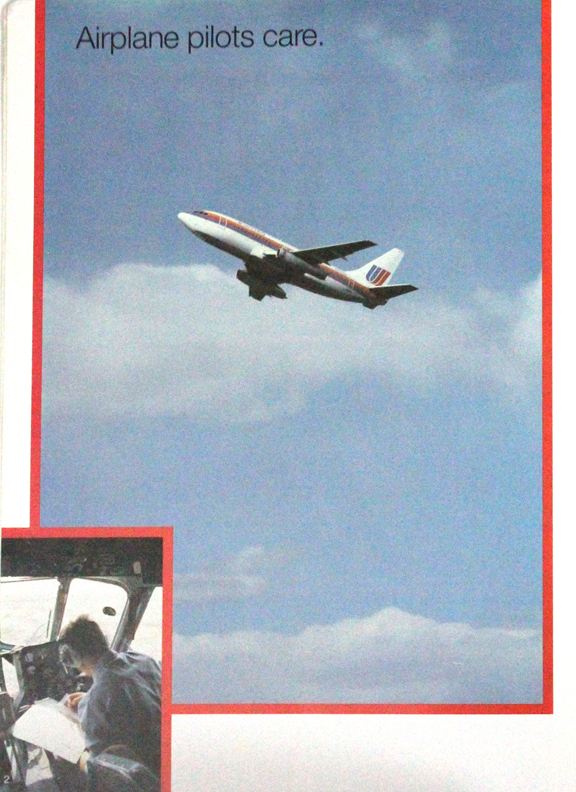 This is riding.
STOP!
© 2018 Smekens Education Solutions, Inc.
This is writing.
© 2018 Smekens Education Solutions, Inc.
They are writing.
22
© 2018 Smekens Education Solutions, Inc.
This is a writer.
23
© 2018 Smekens Education Solutions, Inc.
We are writers!
24
© 2018 Smekens Education Solutions, Inc.